Module 10: Basic Router Configuration
Instructor Materials
Introduction to Networks v7.0 (ITN)
Instructor Materials – Module 10 Planning Guide
This PowerPoint deck is divided in two parts:
Instructor Planning Guide
Information to help you become familiar with the module
Teaching aids
Instructor Class Presentation
Optional slides that you can use in the classroom
Begins on slide # 9
Note: Remove the Planning Guide from this presentation before sharing with anyone.
For additional help and resources go to the Instructor Home Page and Course Resources for this course. You also can visit the professional development site on netacad.com, the official Cisco Networking Academy Facebook page, or Instructor Only FB group.
What to Expect in this Module
To facilitate learning, the following features within the GUI may be included in this module:
What to Expect in this Module (Cont.)
To facilitate learning, the following features may be included in this module:
Check Your Understanding
Check Your Understanding activities are designed to let students quickly determine if they understand the content and can proceed, or if they need to review. 
Check Your Understanding activities do not affect student grades.
There are no separate slides for these activities in the PPT. They are listed in the notes area of the slide that appears before these activities.
Module 10: Activities
What activities are associated with this module?
Module 10: Best Practices
Prior to teaching Module 10, the instructor should:
Review the activities and assessments for this module.
Try to include as many questions as possible to keep students engaged during classroom presentation..
Topic 10.1
Ask the students or have a class discussion
What tasks should be completed when initially configuring a router?
What is the purpose of configuring a banner message on a router?
Topic 10.2
Ask the students or have a class discussion
What is the benefit of configuring a description on a router interface?
What are some popular show commands used to verify router interface configuration?
Module 10: Best Practices (Cont.)
Topic 10.3
Ask the students or have a class discussion
What information does an end device need to have to communicate with remote networks?
Why would a switch need to be configured with a default gateway?
Module 10: Basic Router Configuration
Introduction to Networks v7.0 (ITN)
[Speaker Notes: Cisco Networking Academy Program
Introduction to Networks v7.0 (ITN)
Module 10: Basic Router Configuration]
Module Objectives
Module Title: Basic Router Configuration

Module Objective: Implement initial settings on a router and end devices.
[Speaker Notes: 10 – Basic Router Configuration
10.0.2- What will I learn in this module?]
10.1 Configure Initial Router Settings
[Speaker Notes: 10 – Basic Router Configuration
10.1 Configure Initial Router Settings]
Configure Initial Router SettingsBasic Router Configuration Steps
Configure the device name.
Secure privileged EXEC mode.
Secure user EXEC mode.
Secure remote Telnet / SSH access.
Encrypt all plaintext passwords.
Provide legal notification and save the configuration.
Router(config)# hostname hostname
Router(config)# enable secret password
Router(config)# line console 0
Router(config-line)# password password
Router(config-line)# login
Router(config)# line vty 0 4
Router(config-line)# password password
Router(config-line)# login
Router(config-line)# transport input {ssh | telnet}
Router(config)# service password encryption
Router(config)# banner motd # message #
Router(config)# end
Router# copy running-config startup-config
[Speaker Notes: 10 – Basic Router Configuration
10.1 – Configure Initial Router Settings
10.1.1 – Basic Routing Configuration Steps]
Configure Initial Router SettingsBasic Router Configuration Example
Commands for basic router configuration on R1.
Configuration is saved to NVRAM.
R1(config)# hostname R1
R1(config)# enable secret class
R1(config)# line console 0
R1(config-line)# password cisco
R1(config-line)# login
R1(config-line)# line vty 0 4
R1(config-line)# password cisco
R1(config-line)# login
R1(config-line)# transport input ssh telnet
R1(config-line)# exit
R1(config)# service password encryption
R1(config)# banner motd #
Enter TEXT message. End with a new line and the #
*********************************************** 
WARNING: Unauthorized access is prohibited!
**********************************************
R1(config)# exit
R1# copy running-config startup-config
[Speaker Notes: 10 – Basic Router Configuration
10.1 – Configure Initial Router Settings
10.1.2 – Basic Routing Configuration Example
10.1.3 - Syntax Checker – Configure Initial Router Settings]
Configure Initial Router SettingsPacket Tracer – Configure Initial Router Settings
In this Packet Tracer, you will do the following:
Verify the default router configuration.
Configure and verify the initial router configuration.
Save the running configuration file.
[Speaker Notes: 10 – Basic Router Configuration
10.1 – Configure Initial Router Settings
10.1.4 – Packet Tracer – Configure Initial Router Settings]
10.2 Configure Interfaces
[Speaker Notes: 10 – Basic Router Configuration
10.2 Configure Interfaces]
Configure InterfacesConfigure Router Interfaces
Configuring a router interface includes issuing the following commands:
Router(config)# interface type-and-numberRouter(config-if)# description description-textRouter(config-if)# ip address ipv4-address subnet-maskRouter(config-if)# ipv6 address ipv6-address/prefix-lengthRouter(config-if)# no shutdown
It is a good practice to use the description command to add information about the network connected to the interface.
The no shutdown command activates the interface.
[Speaker Notes: 10 – Basic Router Configuration
10.2 – Configure Interfaces
10.2.1 – Configure Router Interfaces]
Configure InterfacesConfigure Router Interfaces Example
The commands to configure interface G0/0/0 on R1 are shown here:
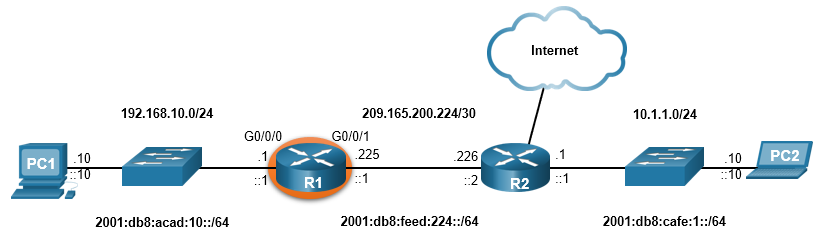 R1(config)# interface gigabitEthernet 0/0/0
R1(config-if)# description Link to LAN
R1(config-if)# ip address 192.168.10.1 255.255.255.0
R1(config-if)# ipv6 address 2001:db8:acad:10::1/64
R1(config-if)# no shutdown
R1(config-if)# exit
R1(config)#
*Aug  1 01:43:53.435: %LINK-3-UPDOWN: Interface GigabitEthernet0/0/0, changed state to down
*Aug  1 01:43:56.447: %LINK-3-UPDOWN: Interface GigabitEthernet0/0/0, changed state to up
*Aug  1 01:43:57.447: %LINEPROTO-5-UPDOWN: Line protocol on Interface GigabitEthernet0/0/0, changed state to up
[Speaker Notes: 10 – Basic Router Configuration
10.2 – Configure Interfaces
10.2.2 – Configure Router Interfaces Example]
Configure InterfacesConfigure Router Interfaces Example (Cont.)
The commands to configure interface G0/0/1 on R1 are shown here:
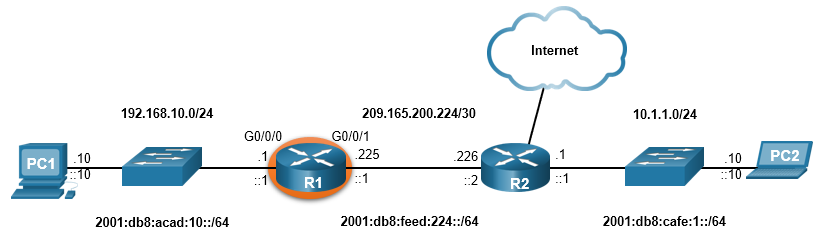 R1(config)# interface gigabitEthernet 0/0/1
R1(config-if)# description Link to R2
R1(config-if)# ip address 209.165.200.225 255.255.255.252
R1(config-if)# ipv6 address 2001:db8:feed:224::1/64
R1(config-if)# no shutdown
R1(config-if)# exit
R1(config)#
*Aug  1 01:46:29.170: %LINK-3-UPDOWN: Interface GigabitEthernet0/0/1, changed state to down
*Aug  1 01:46:32.171: %LINK-3-UPDOWN: Interface GigabitEthernet0/0/1, changed state to up
*Aug  1 01:46:33.171: %LINEPROTO-5-UPDOWN: Line protocol on Interface GigabitEthernet0/0/1, changed state to up
[Speaker Notes: 10 – Basic Router Configuration
10.2 – Configure Interfaces
10.2.2 – Configure Router Interfaces Example (Cont.)]
Configure InterfacesVerify Interface Configuration
To verify interface configuration use the show ip interface brief and show ipv6 interface brief commands shown here:
R1#  show ip interface brief
Interface              IP-Address      OK? Method Status                Protocol 
GigabitEthernet0/0/0   192.168.10.1    YES manual up                    up 
GigabitEthernet0/0/1   209.165.200.225 YES manual up                    up 
Vlan1                  unassigned      YES unset  administratively down down
R1#  show ipv6 interface brief
GigabitEthernet0/0/0       [up/up]
    FE80::201:C9FF:FE89:4501
    2001:DB8:ACAD:10::1
GigabitEthernet0/0/1       [up/up]
    FE80::201:C9FF:FE89:4502
    2001:DB8:FEED:224::1
Vlan1                      [administratively down/down]
    unassigned 
R1#
[Speaker Notes: 10 – Basic Router Configuration
10.2 – Configure Interfaces
10.2.3 – Verify Interface Configuration]
Configure InterfacesConfigure Verification Commands
The table summarizes show commands used to verify interface configuration.
[Speaker Notes: 10 – Basic Router Configuration
10.2 – Configure Interfaces
10.2.4 – Configuration Verification Commands]
Configure InterfacesConfigure Verification Commands (Cont.)
View status of all interfaces with the show ip interface brief and show ipv6 interface brief commands, shown here:
R1# show ip interface brief
Interface              IP-Address      OK? Method Status                Protocol 
GigabitEthernet0/0/0   192.168.10.1    YES manual up                    up 
GigabitEthernet0/0/1   209.165.200.225 YES manual up                    up 
Vlan1                  unassigned      YES unset  administratively down down 
R1#
R1# show ipv6 interface brief
GigabitEthernet0/0/0       [up/up]
    FE80::201:C9FF:FE89:4501
    2001:DB8:ACAD:10::1
GigabitEthernet0/0/1       [up/up]
    FE80::201:C9FF:FE89:4502
    2001:DB8:FEED:224::1
Vlan1                      [administratively down/down]
    unassigned 
R1#
[Speaker Notes: 10 – Basic Router Configuration
10.2 – Configure Interfaces
10.2.4 – Configuration Verification Commands (Cont.)]
Configure InterfacesConfigure Verification Commands (Cont.)
Display the contents of the IP routing tables with the show ip route and show ipv6 route commands as shown here:
R1# show ip route
< output omitted>
Gateway of last resort is not set
      192.168.10.0/24 is variably subnetted, 2 subnets, 2 masks
C        192.168.10.0/24 is directly connected, GigabitEthernet0/0/0
L        192.168.10.1/32 is directly connected, GigabitEthernet0/0/0
      209.165.200.0/24 is variably subnetted, 2 subnets, 2 masks
C        209.165.200.224/30 is directly connected, GigabitEthernet0/0/1
L        209.165.200.225/32 is directly connected, GigabitEthernet0/0/1
R1#
R1# show ipv6 route
<output omitted>
C   2001:DB8:ACAD:10::/64 [0/0]
     via GigabitEthernet0/0/0, directly connected
L   2001:DB8:ACAD:10::1/128 [0/0]
     via GigabitEthernet0/0/0, receive
C   2001:DB8:FEED:224::/64 [0/0]
     via GigabitEthernet0/0/1, directly connected
L   2001:DB8:FEED:224::1/128 [0/0]
     via GigabitEthernet0/0/1, receive
L   FF00::/8 [0/0]
     via Null0, receive
R1#
[Speaker Notes: 10 – Basic Router Configuration
10.2 – Configure Interfaces
10.2.4 – Configuration Verification Commands (Cont.)]
Configure InterfacesConfigure Verification Commands (Cont.)
Display statistics for all interfaces with the show interfaces command, as shown here:
R1# show interfaces gig0/0/0
GigabitEthernet0/0/0 is up, line protocol is up 
  Hardware is ISR4321-2x1GE, address is a0e0.af0d.e140 (bia  a0e0.af0d.e140)
  Description: Link to LAN
  Internet address is 192.168.10.1/24
  MTU 1500 bytes, BW 100000 Kbit/sec, DLY 100 usec, 
     reliability 255/255, txload 1/255, rxload 1/255
  Encapsulation ARPA, loopback not set
  Keepalive not supported 
  Full Duplex, 100Mbps, link type is auto, media type is RJ45
  output flow-control is off, input flow-control is off
  ARP type: ARPA, ARP Timeout 04:00:00
  Last input 00:00:01, output 00:00:35, output hang never
  Last clearing of "show interface" counters never
  Input queue: 0/375/0/0 (size/max/drops/flushes); Total output     drops: 0
  Queueing strategy: fifo
  Output queue: 0/40 (size/max)
  5 minute input rate 0 bits/sec, 0 packets/sec
  5 minute output rate 0 bits/sec, 0 packets/sec
     1180 packets input, 109486 bytes, 0 no buffer
     Received 84 broadcasts (0 IP multicasts)
     0 runts, 0 giants, 0 throttles 

<output omitted>

R1#
[Speaker Notes: 10 – Basic Router Configuration
10.2 – Configure Interfaces
10.2.4 – Configuration Verification Commands (Cont.)]
Configure InterfacesConfigure Verification Commands (Cont.)
Display IPv4 statistics for router interfaces with the show ip interface command, as shown here:
R1# show ip interface g0/0/0
GigabitEthernet0/0/0 is up, line protocol is up
  Internet address is 192.168.10.1/24
  Broadcast address is 255.255.255.255
  Address determined by setup command
  MTU is 1500 bytes
  Helper address is not set
  Directed broadcast forwarding is disabled
  Outgoing Common access list is not set 
  Outgoing access list is not set
  Inbound Common access list is not set 
  Inbound  access list is not set
  Proxy ARP is enabled
  Local Proxy ARP is disabled
  Security level is default
  Split horizon is enabled
  ICMP redirects are always sent
  ICMP unreachables are always sent
  ICMP mask replies are never sent
  IP fast switching is enabled
  IP Flow switching is disabled

<output omitted>

R1#
[Speaker Notes: 10 – Basic Router Configuration
10.2 – Configure Interfaces
10.2.4 – Configuration Verification Commands (Cont.)]
Configure InterfacesConfigure Verification Commands (Cont.)
Display IPv6 statistics for router interfaces with the show ipv6 interface command shown here:
R1# show ipv6 interface g0/0/0
GigabitEthernet0/0/0 is up, line protocol is up
  IPv6 is enabled, link-local address is FE80::868A:8DFF:FE44:49B0
  No Virtual link-local address(es):
  Description: Link to LAN
  Global unicast address(es):
    2001:DB8:ACAD:10::1, subnet is 2001:DB8:ACAD:10::/64
  Joined group address(es):
    FF02::1
    FF02::1:FF00:1
    FF02::1:FF44:49B0
  MTU is 1500 bytes
  ICMP error messages limited to one every 100 milliseconds
  ICMP redirects are enabled
  ICMP unreachables are sent
  ND DAD is enabled, number of DAD attempts: 1
  ND reachable time is 30000 milliseconds (using 30000)
  ND NS retransmit interval is 1000 milliseconds

R1#
[Speaker Notes: 10 – Basic Router Configuration
10.2 – Configure Interfaces
10.2.4 – Configuration Verification Commands (Cont.)
10.2.5 Syntax Checker – Configure Interfaces]
10.3 Configure the Default Gateway
[Speaker Notes: 10 – Basic Router Configuration
10.3 Configure the Default Gateway]
Configure the Default GatewayDefault Gateway on a Host
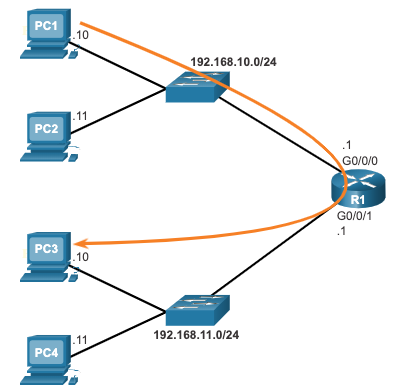 The default gateway is used when a host sends a packet to a device on another network.
The default gateway address is generally the router interface address attached to the local network of the host.
To reach PC3, PC1 addresses a packet with the IPv4 address of PC3, but forwards the packet to its default gateway, the G0/0/0 interface of R1.
Note: The IP address of the host and the router interface must be in the same network.
[Speaker Notes: 10 – Basic Router Configuration
10.3 – Configure the Default Gateway
10.3.1 – Default Gateway on a Host]
Configure the Default GatewayDefault Gateway on a Switch
MEDIA IS WORKING ON A CORRECTED VERSION OF THE GRAPHIC FROM 10.3.2.
IT IS WRONG ON AR, AND ON THE GLOBAL BUG LIST
A switch must have a default gateway address configured to remotely manage the switch from another network.
To configure an IPv4 default gateway on a switch, use the ip default-gateway ip-address global configuration command.
STOP
[Speaker Notes: 10 – Basic Router Configuration
10.3 – Configure the Default Gateway
10.3.2 – Default Gateway on a Switch
10.3.3 – Syntax Checker – Configure the Default Gateway]
Configure Initial Router SettingsPacket Tracer – Connect a Router to a LAN
In this Packet Tracer, you will do the following:
Display the router information.
Configure router interfaces. 
Verify the configuration.
[Speaker Notes: 10 – Basic Router Configuration
10.3– Configure the Default Gateway
10.3.4 – Packet Tracer – Connect a Router to a LAN]
Configure Initial Router SettingsPacket Tracer – Troubleshoot Default Gateway Issues
In this Packet Tracer, you will do the following:
Verify the network documentation and use tests to isolate problems.
Determine an appropriate solution for a given problem.
Implement the solution.
Test to verify the problem is resolved.
Document the solution.
[Speaker Notes: 10 – Basic Router Configuration
10.3– Configure the Default Gateway
10.3.5 – Packet Tracer – Troubleshoot Default Gateway Issues]
10.4 Module Practice and Quiz
[Speaker Notes: 10 – Basic Router Configuration
10.4 Module Practice and Quiz]
Module Practice and QuizVideo – Network Device Differences: Part 1
This video will cover the different physical characteristics of the following:
Cisco 4000 Series Router.
Cisco 2900 Series Router.
Cisco 1900 Series Router.
[Speaker Notes: 10 – Basic Router Configuration
10.4 – Module Practice and Quiz
10.4.1 – Video – Network Device Differences: Part 1]
Module Practice and QuizVideo – Network Device Differences: Part 2
This video will cover the different configurations of the following:
Cisco 4000 Series Router.
Cisco 2900 Series Router.
Cisco 1900 Series Router.
[Speaker Notes: 10 – Basic Router Configuration
10.4 – Module Practice and Quiz
10.4.2 – Video – Network Device Differences: Part 2]
Configure Initial Router SettingsPacket Tracer – Basic Device Configuration
In this Packet Tracer, you will do the following:
Complete the network documentation.
Perform basic device configurations on a router and a switch.
Verify connectivity and troubleshoot any issues.
[Speaker Notes: 10 – Basic Router Configuration
10.4– Configure the Default Gateway
10.4.3 – Packet Tracer – Basic Device Configuration]
Configure Initial Router SettingsLab – Build a Switch and Router Network
In this Lab, you will complete the following objectives:
Set up the topology and initialize devices.
Configure devices and verify connectivity.
Display device information.
[Speaker Notes: 10 – Basic Router Configuration
10.4– Configure the Default Gateway
10.4.4 – Lab – Build a Switch and Router Network]
Module Practice and QuizWhat did I learn in this module?
The tasks that should be completed when configuring initial settings on a router.
Configure the device name.
Secure privileged EXEC mode.
Secure user EXEC mode.
Secure remote Telnet / SSH access.
Secure all passwords in the config file.
Provide legal notification.
Save the configuration.
For routers to be reachable, the router interfaces must be configured.
Using the no shutdown command activates the interface. The interface must also be connected to another device, such as a switch or a router, for the physical layer to be active. There are several commands that can be used to verify interface configuration including the show ip interface brief and show ipv6 interface brief, the show ip route and show ipv6 route, as well as show interfaces, show ip interface and show ipv6 interface.
[Speaker Notes: 10 – Basic Router Configuration
10.4 – Module Practice and Quiz
10.4.5 – What did I learn in this module?]
Module Practice and QuizWhat did I learn in this module (Cont.)?
For an end device to reach other networks, a default gateway must be configured.
The IP address of the host device and the router interface address must be in the same network.
A switch must have a default gateway address configured to remotely manage the switch from another network.
To configure an IPv4 default gateway on a switch, use the ip default-gateway ip-address global configuration command.
[Speaker Notes: 10 – Basic Router Configuration
10.4 – Module Practice and Quiz
10.4.5 – What did I learn in this module (Cont.)?]
Module 10: Basic Router ConfigurationNew Terms and Commands